Kasvu (=growth) open
Once a GVL Network Initiative of a Growth Plan Competition –
Today a National Phenomenon Having an Impact on Economy in Finland
Global Venture Lab Summit, Jan 8th 2016
Dr Mari Suoranta
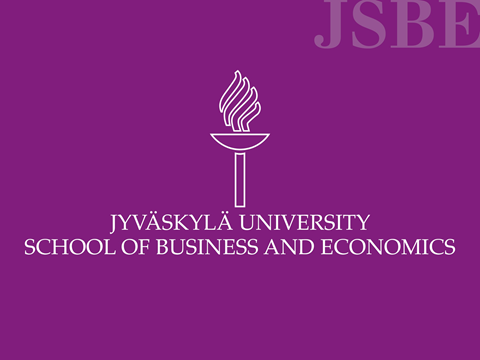 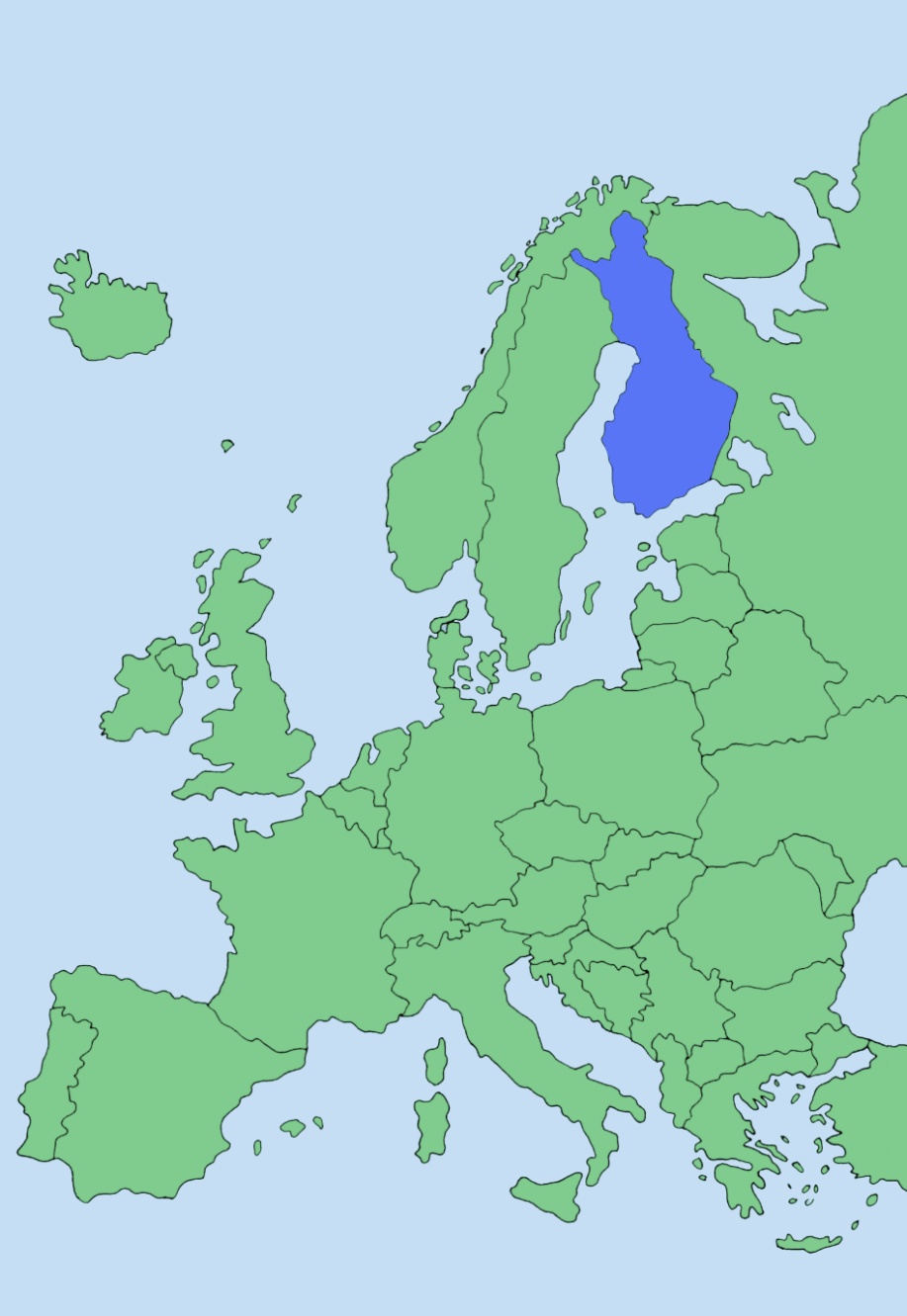 FINLAND
Jyväskylä
Berlin
London
Paris
Rome
Madrid
Athens
University of Jyväskylä
Founded in 1934

 One of the largest 
  universities in Finland
        
 Total income 204
  million euro

 7 faculties

 Some 15,000 students

 Faculty & staff about 2,600
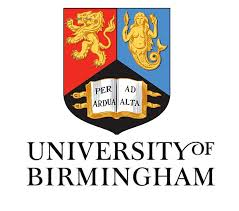 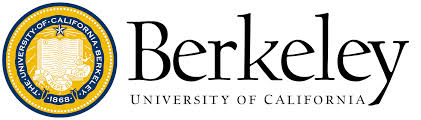 Mari Suoranta
Assistant Professor; since 2003 at JSBE
2008, 2010-2011, 2013-2014 Visiting Scholar/Fulbright Senior Fellow, UC Berkeley (US)
2015 Visiting Scholar, Birmingham Business School (UK) 
Research interests: Entrepreneurial Marketing, SMEs, Firm Growth, High Tech Firms, Entrepreneurship Education 
Teaching: Innovative Marketing, Venture Lab, Selling, Research Methodology etc.
Agenda
Kasvu Open – What   

Kasvu Open – Why 

Kasvu Open – How

Kasvu Open – Impact & Future
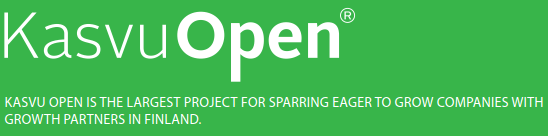 What?
Kasvu Open is not just a typical business plan competition but it is the largest project for sparring eager to grow companies with growth experts in Finland
Throughout the competition every growth company has an opportunity to present their growth plan to a great number of experts free of charge
As a result, companies have a clarified growth plan, enlarged network of the best possible growth venture experts and investors in the country 
Not just for startups or early stage businesses but 2 series: Startup and Start Again
Why new initiatives were needed?Brief History of Kasvu Open
Since 2008 economic downturn, 2015 GDP annual growth rate 0.2% in Finland   
Global Entrepreneurship Monitor results e.g. only 11% of Finnish early-stage entrepreneurs have strong international orientation
2009-2010 Research project “Runway-to-Growth” funded by the TEKES Finnish Funding Agency for Innovation 
Experiments and testing Runway-to-Growth tool 
We did some trial Runway-to-Growth workshop/sparring events also in Berkeley 2011 and San Jose 2012
After the end of the project ideas and concepts were handed over to the Central Finland Chamber of Commerce
University of Jyväskylä, Finland – UC Berkeley, USA – IIT Kharagpur, India           Marko Seppä                             Ikhlaq Sidhu            Dhrubes Biswas
Runway-to-Growth DaySparring sessions
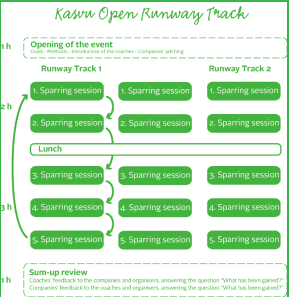 Course xxxx
Runway-to-Growth DaySparring sessions e.g. Berkeley 2011
1. FINANCE (growth funding prospects, including VC): David Epstein, Epstein Advisors 
2. GOVERNANCE (key admin & fiscal issues related to growth): Claire Hayes, PwC 
3. LEGAL (contractual and IPR related questions): Mark Ostrau, Fenwick & West 
4. MARKETING (branding and sales topics): Sami Keinanen, Luxus San Francisco 
5. PARTNERSHIPS (supply and distribution alliances): 
Michael Kelly, Woods & Kelly
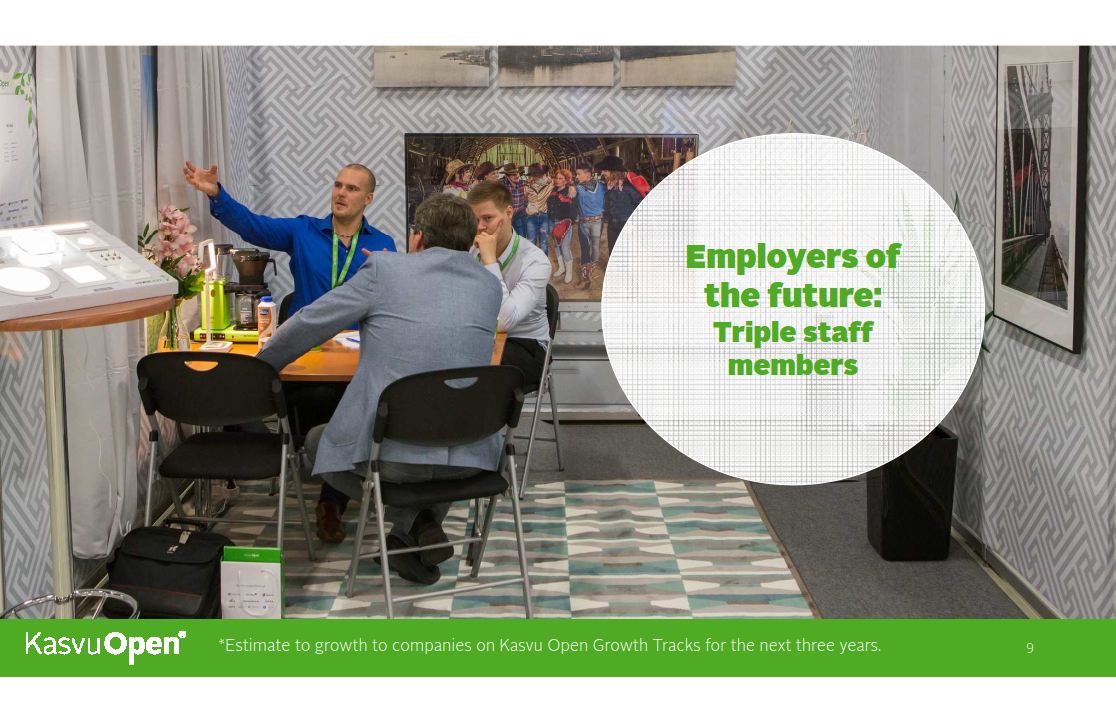 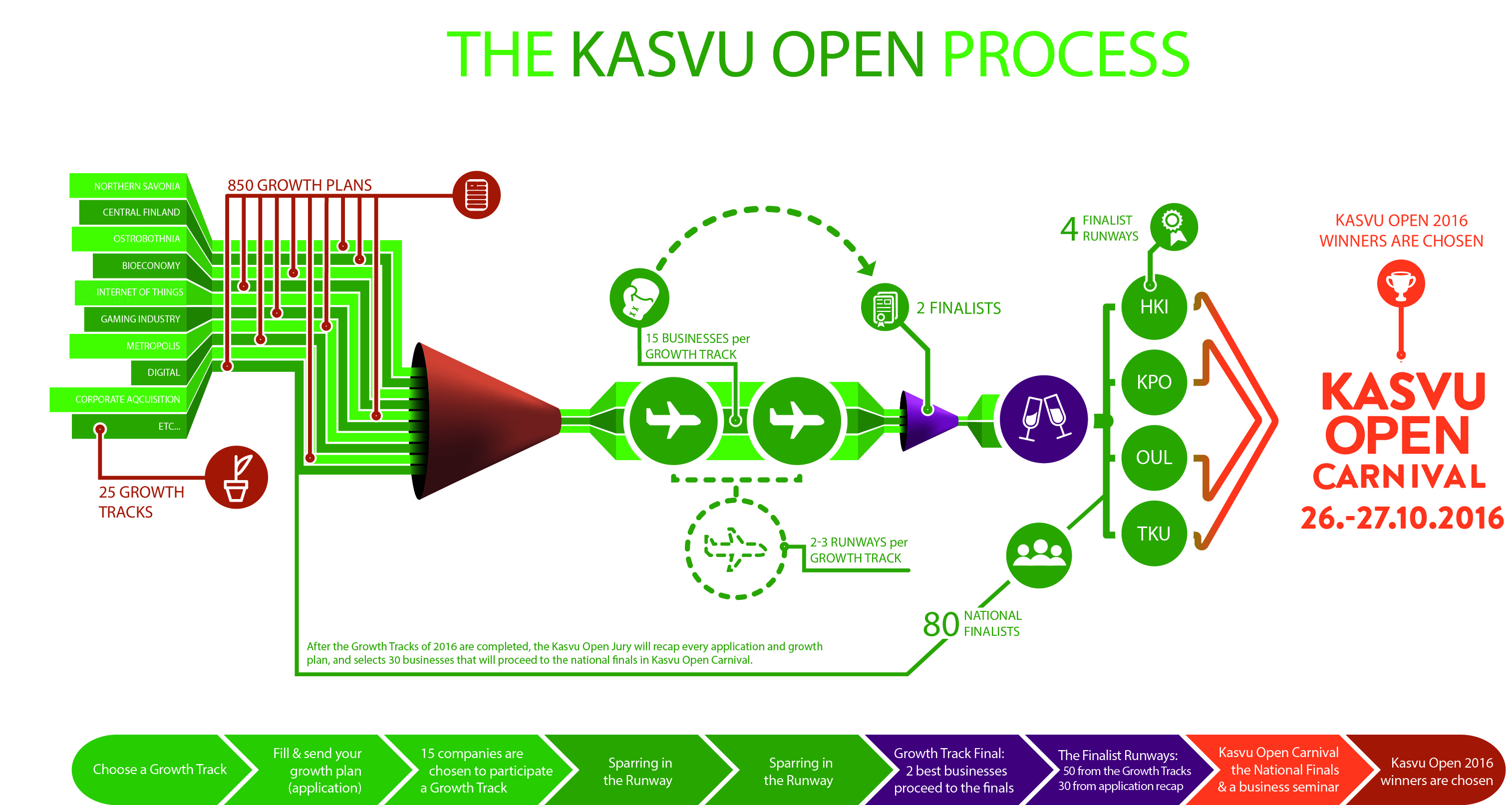 Kasvu Open 2015Some numbers
In 2015 over 900 experienced managers met 455 small and medium size companies for a total amount of time exceeding 4550 hours in 114 event days
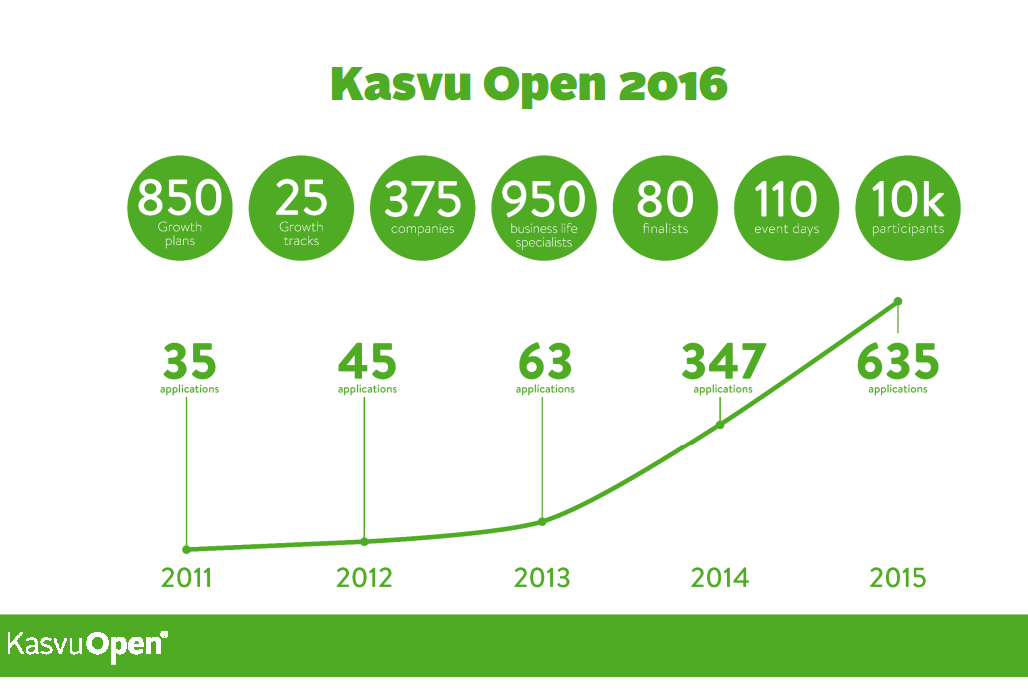 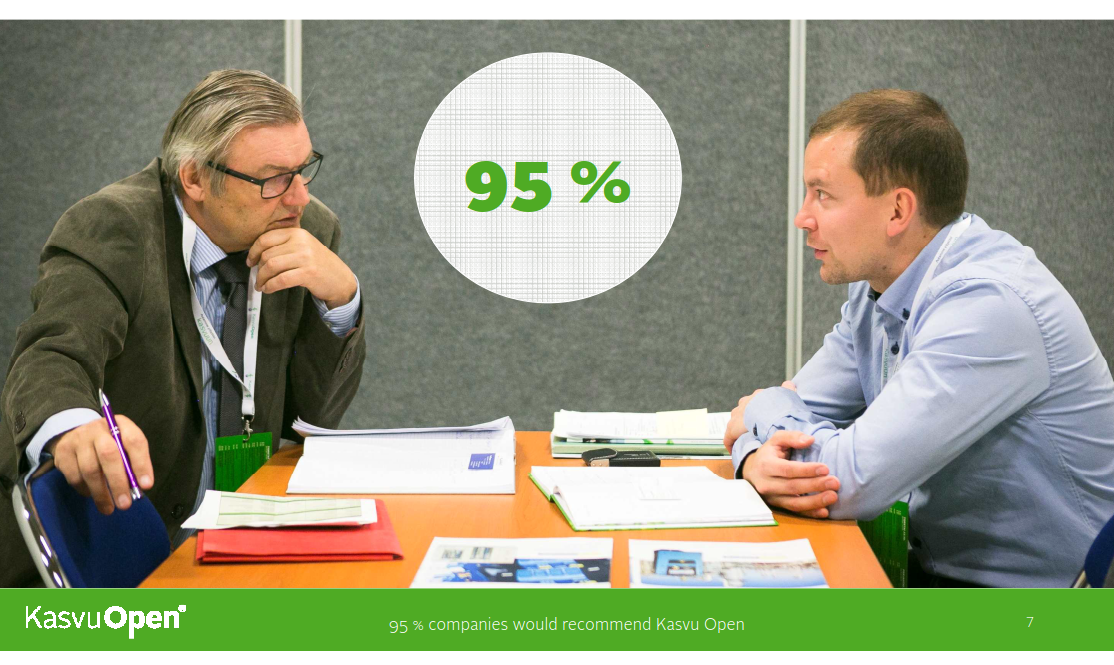 Testimonials – Proof of Concept
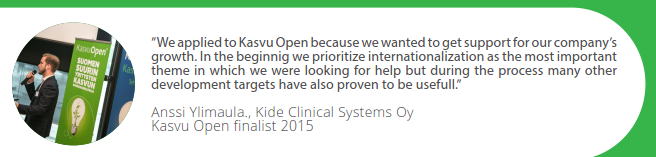 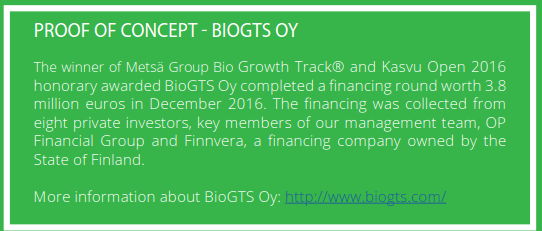 Impact
A university research project idea and concept 
                        →   National phenomenon  
Unique 
Free of charge
Business experts/mentors commit their time and knowhow for the greater good (2015 estimate 4550 hours in 114 event days)  
Enabled by the sponsors and partnerships
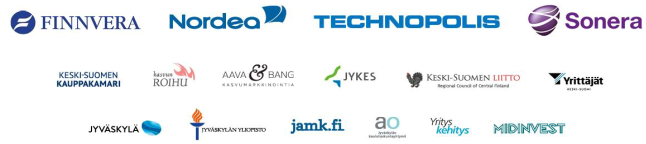 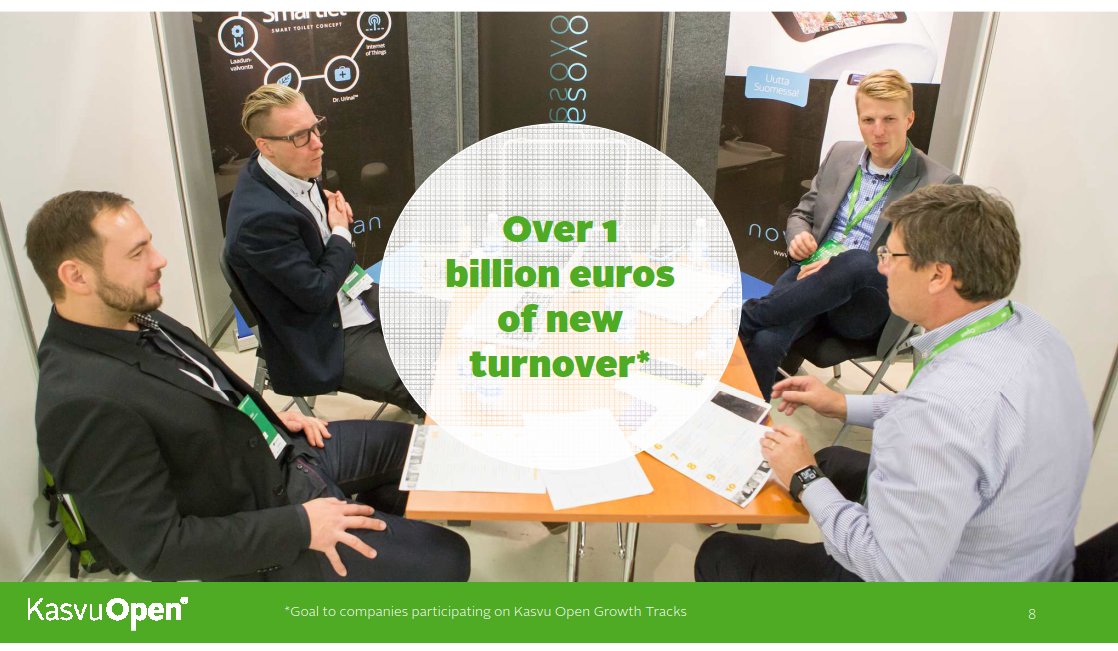 Impact
Emergence of  the “pay it forward” culture in Finland
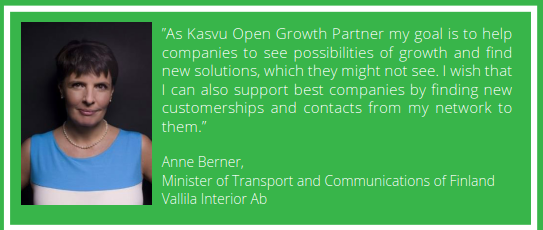 Impact & Future
Kasvu Open is a growth business in itself 
Growth and inception of companies for example Kasvun Roihu Ltd to take care organization and facilitation of Kasvu Open processes →  spillover effects   
Entrepreneurship education, Kasvu Open growth track for students 
Internationalization of Kasvu Open concept
 → international concept in 2016, will be organized in London, Stockholm, Oslo, Copenhagen and Saint Petersburg
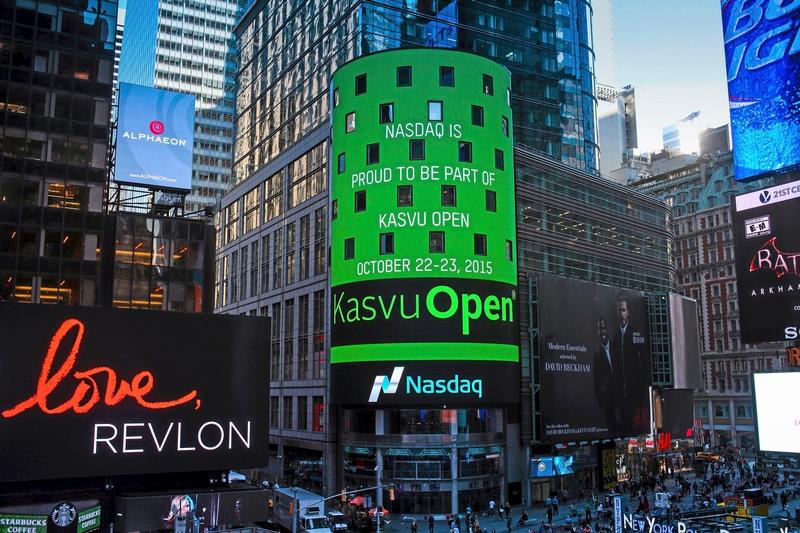 More Info & Co-Operation
Nina Rautiainen
Partner, CBO 
Kasvun Roihu Ltd 
nina@kasvunroihu.fi 
Tel. +358 44 044 111
https://www.kasvuopen.fi/en
https://www.youtube.com/watch?v=Ige9YHaJ9GM
Research on Kasvu Open
Helin, E. & Kangasvieri, T (2015) “Bolstering firm growth: Kasvu Open 2014”. MSc. thesis. 

Puistovirta, N. (2014) “Yritysten saamat resurssit Kasvu Open 2012 –sparrausprosessista”. MSc. thesis. 

Comparative, global studies?
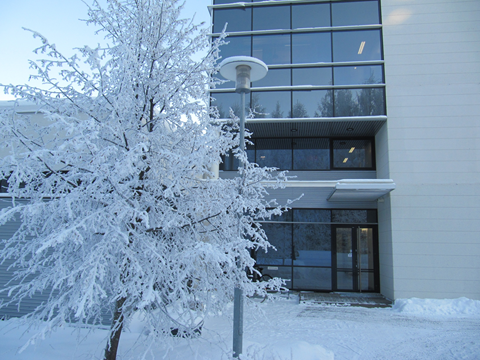 Thank You!mari.suoranta@jyu.fi